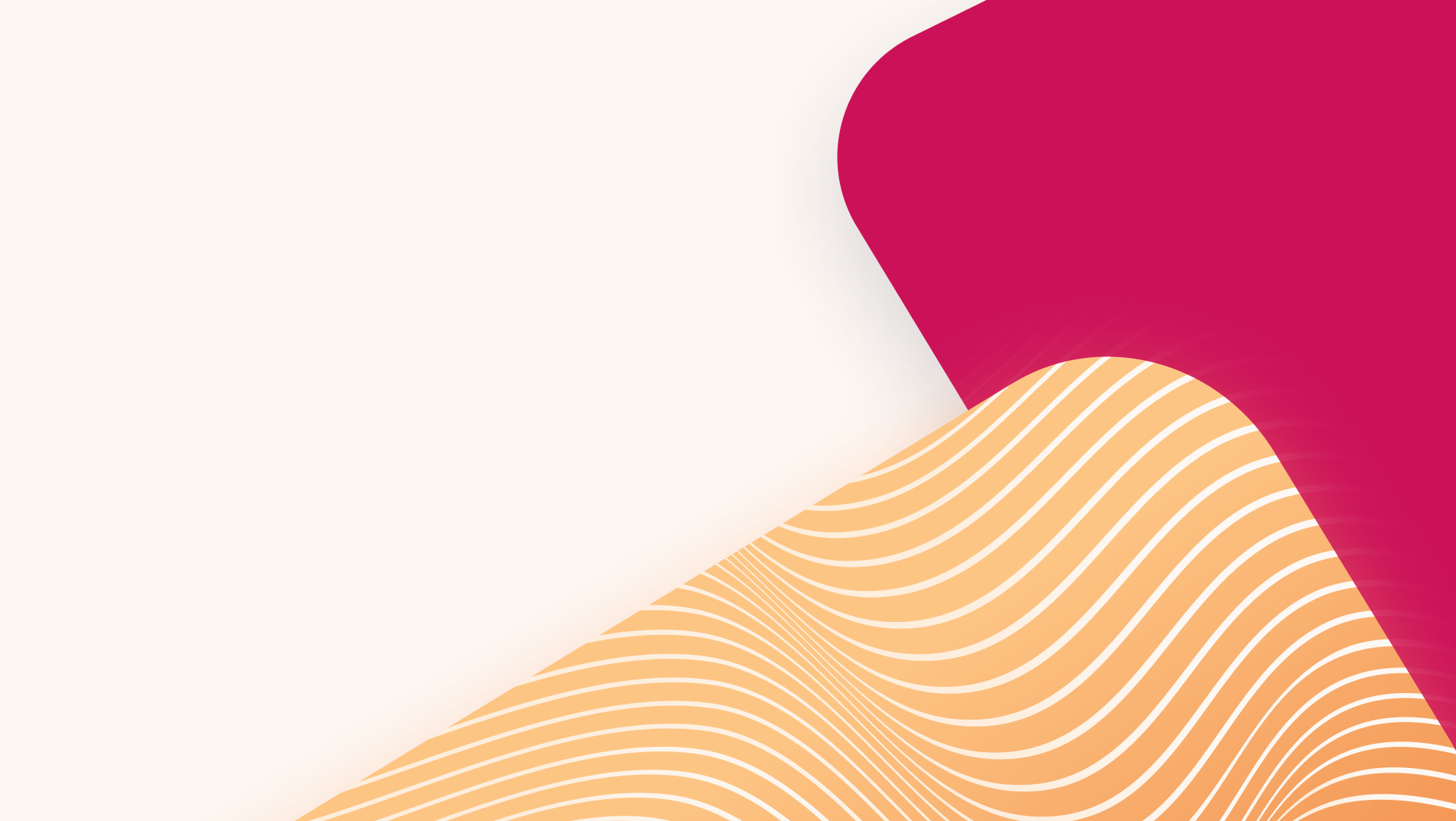 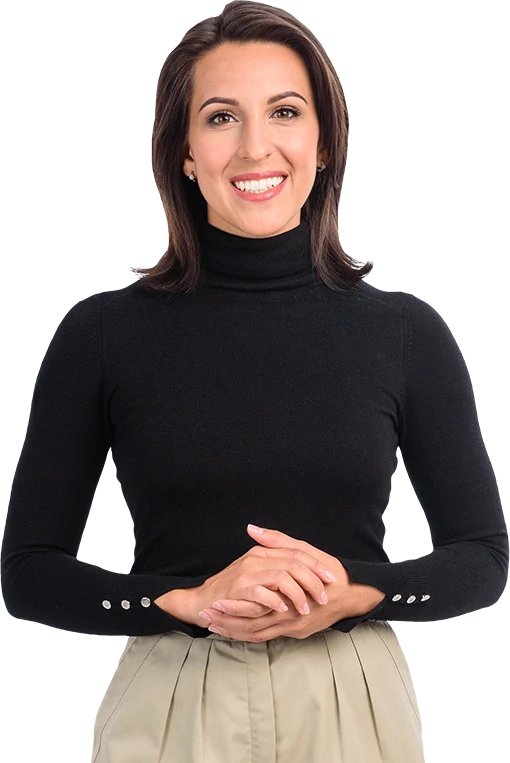 Θέμα Μαθήματος: Πολλαπλασιασμός με Παραδείγματα
Τι είναι Πολλαπλασιασμός;
Ο πολλαπλασιασμός είναι ένας τρόπος να προσθέτουμε τον ίδιο αριθμό πολλές φορές.

🔍 Για παράδειγμα:
Αν έχουμε 3 σακούλες με 4 μήλα η κάθε μία, αντί να κάνουμε 4 + 4 + 4, κάνουμε:3 × 4 = 12

📌 Άλλο παράδειγμα:
2 × 5 = 10 σημαίνει ότι έχουμε δύο φορές από 5.
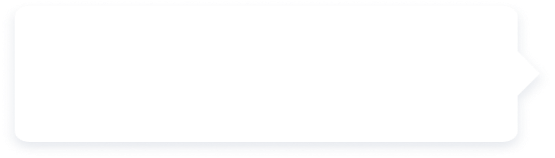 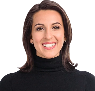 Ας δούμε μερικά παραδείγματα
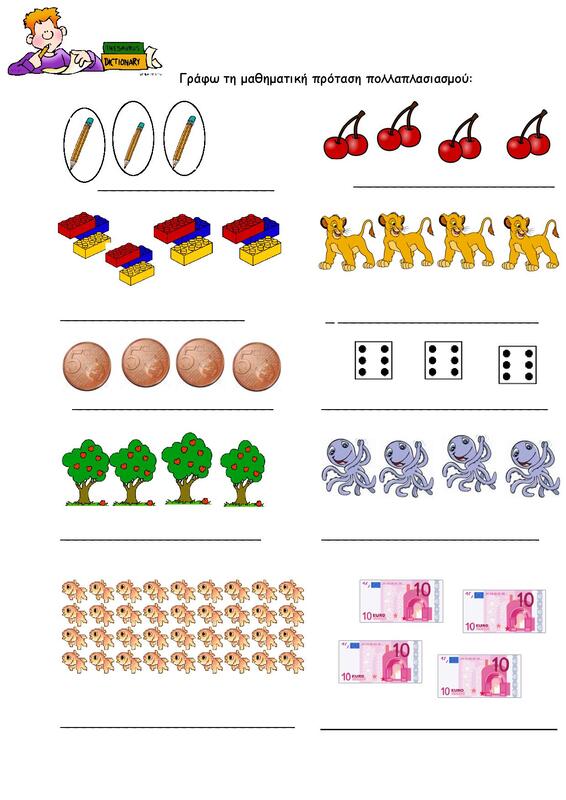 Πόσους μπλε κύκλους έχω; Πως να το γράψω με πράξη πολλαπλασιασμού;
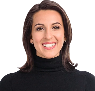 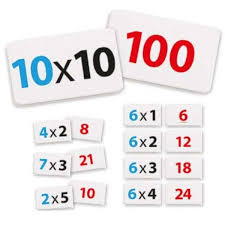 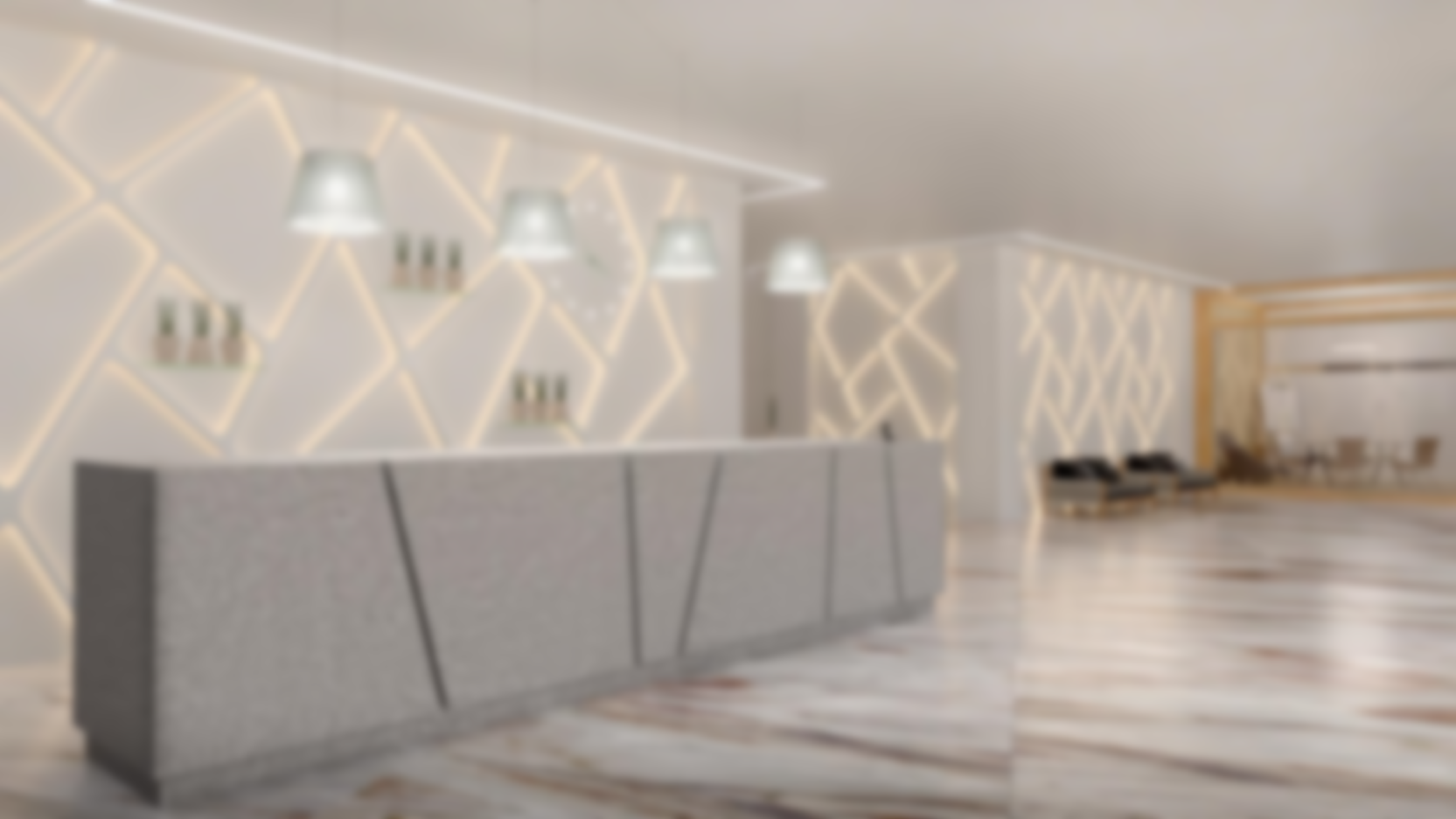 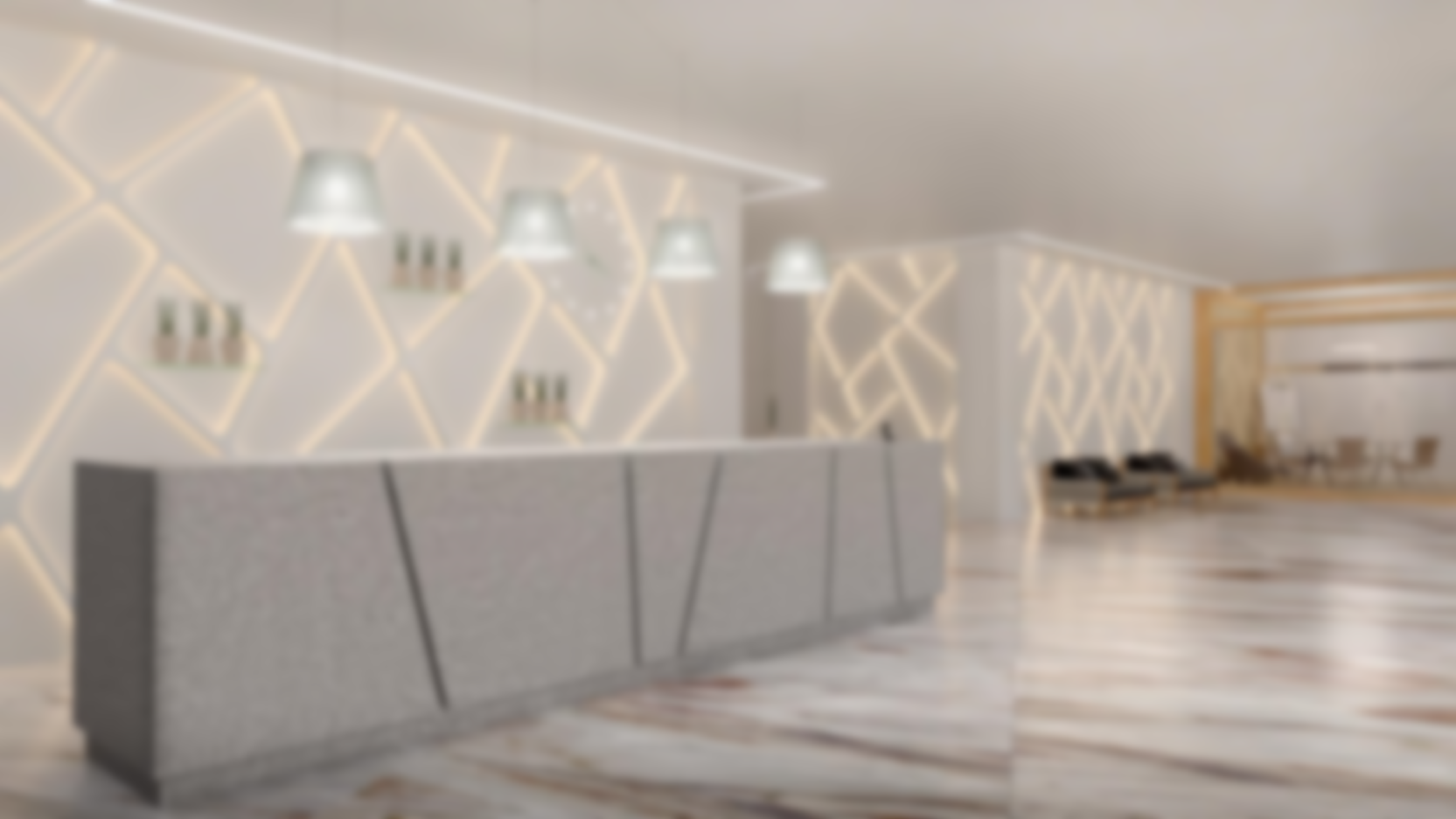 Quiz
Σας ευχαριστώ πολύ για τη προσοχή σας!
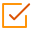 Click the Quiz button to edit this object
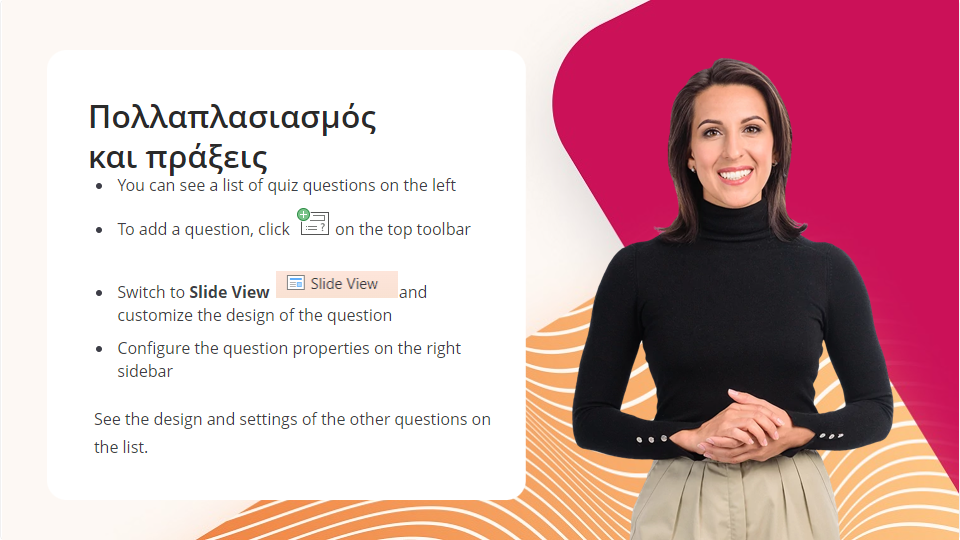 Σημείωση: Εργασία για το σπίτι και την επόμενη φορά : Ασκήσεις 1 και 2 σελίδα 35 στο τετράδιο μαθητή
Σας ευχαριστώ πολύ για την προσοχή.
Σημείωση : Ασκήσεις για το σπίτι 1 και 2 σελίδα 35 στο τετράδιο του μαθητή